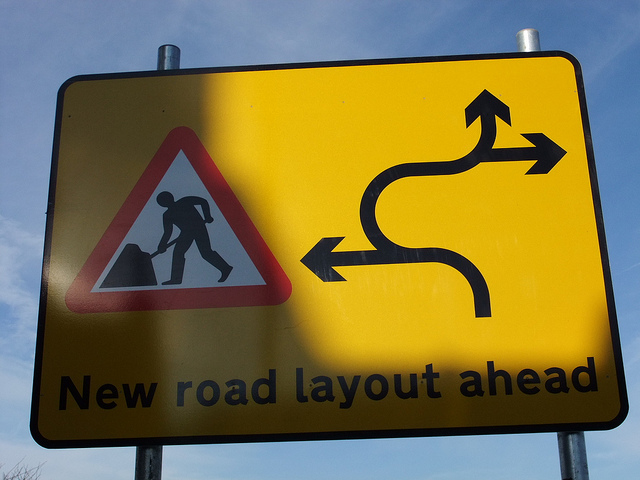 SO WHERE ARE WE GOING NEXT?
A lot done…
Widgets
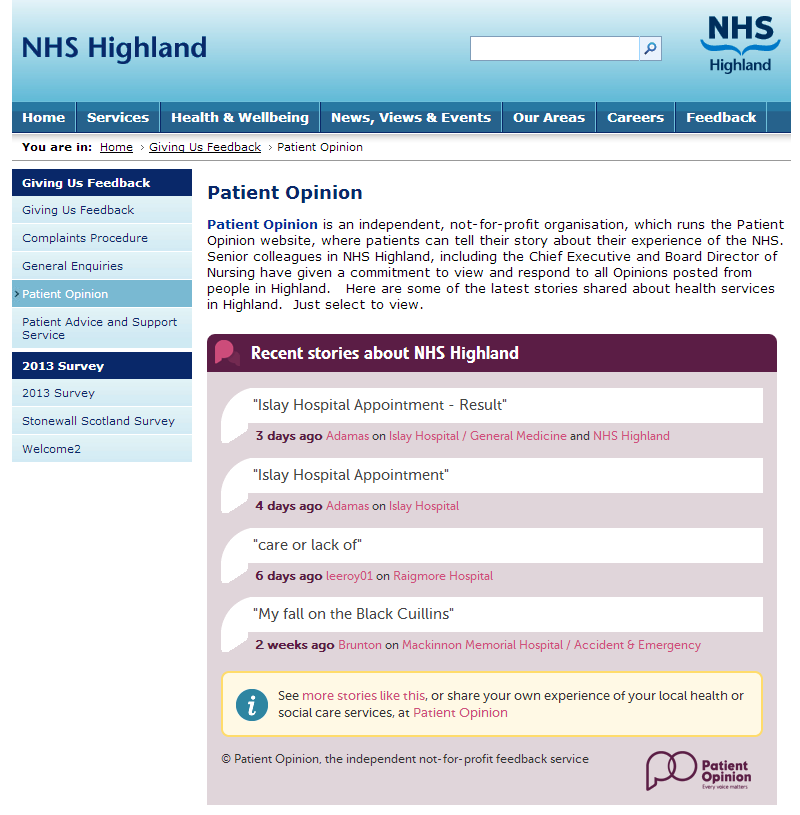 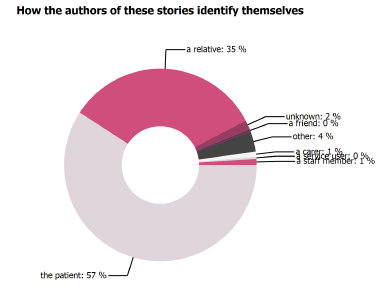 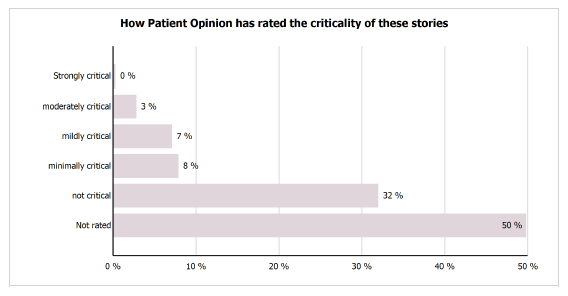 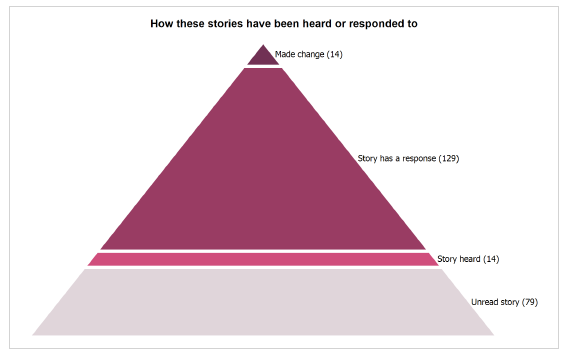 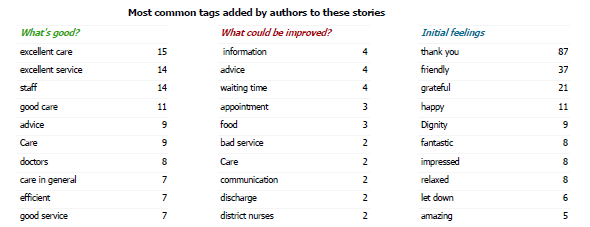 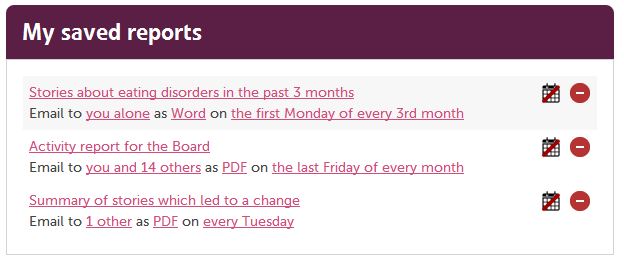 Subscriber blogs
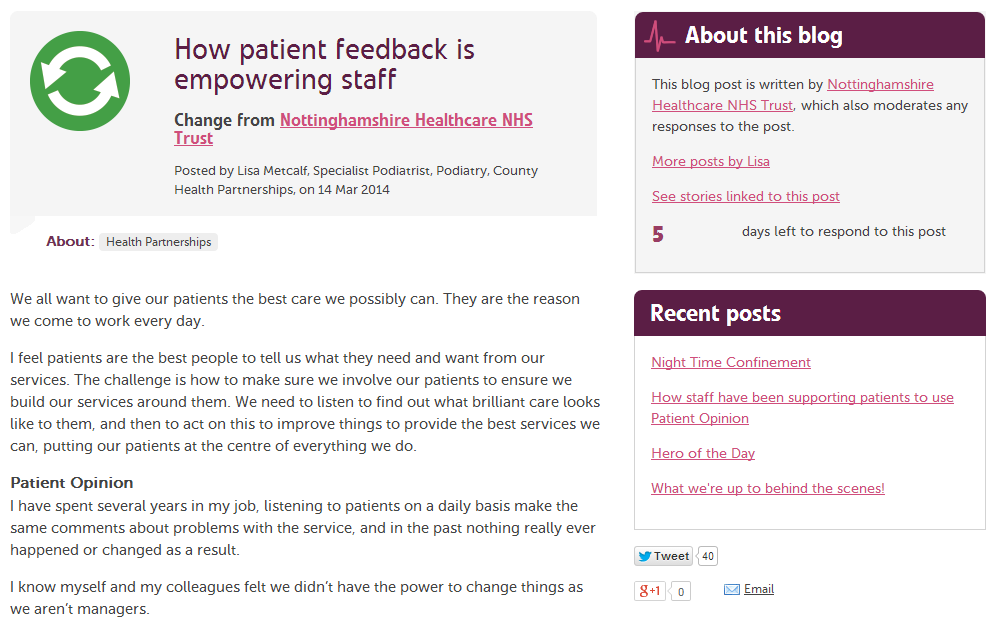 Helpful responses
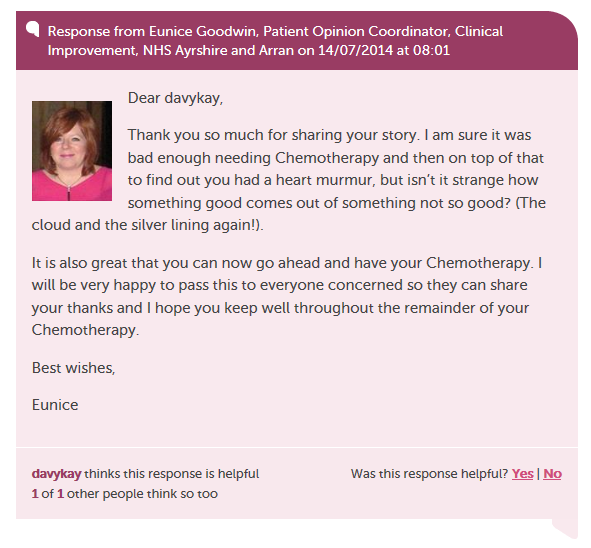 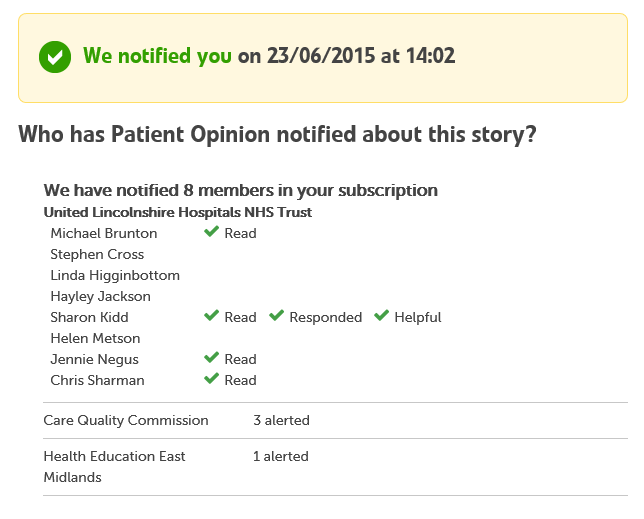 Nudge Stephen
Smart alerting
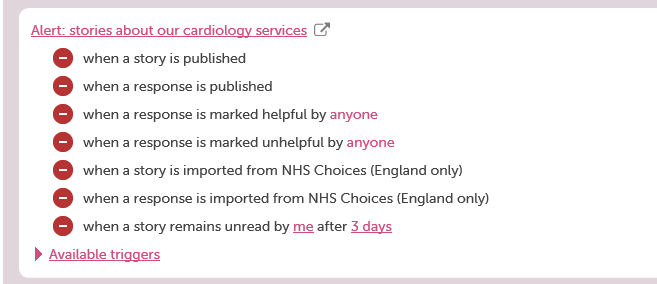 Plenty still to do!
Support and follow
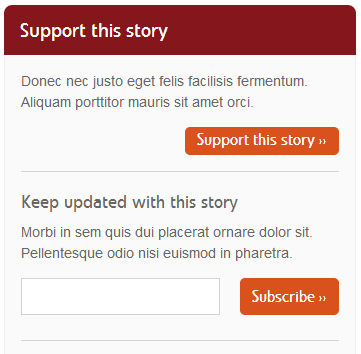 Accessibility
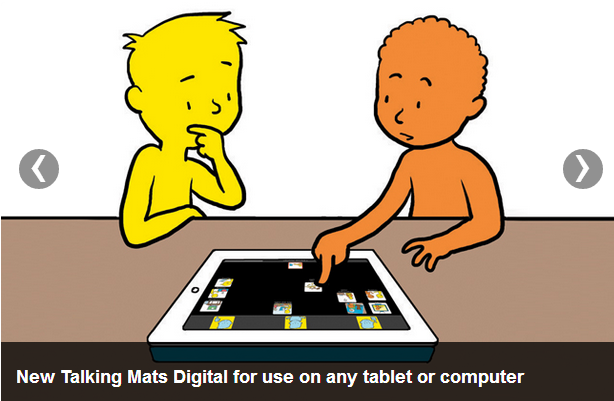 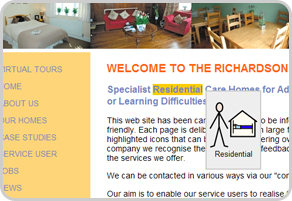 Picture feedback?
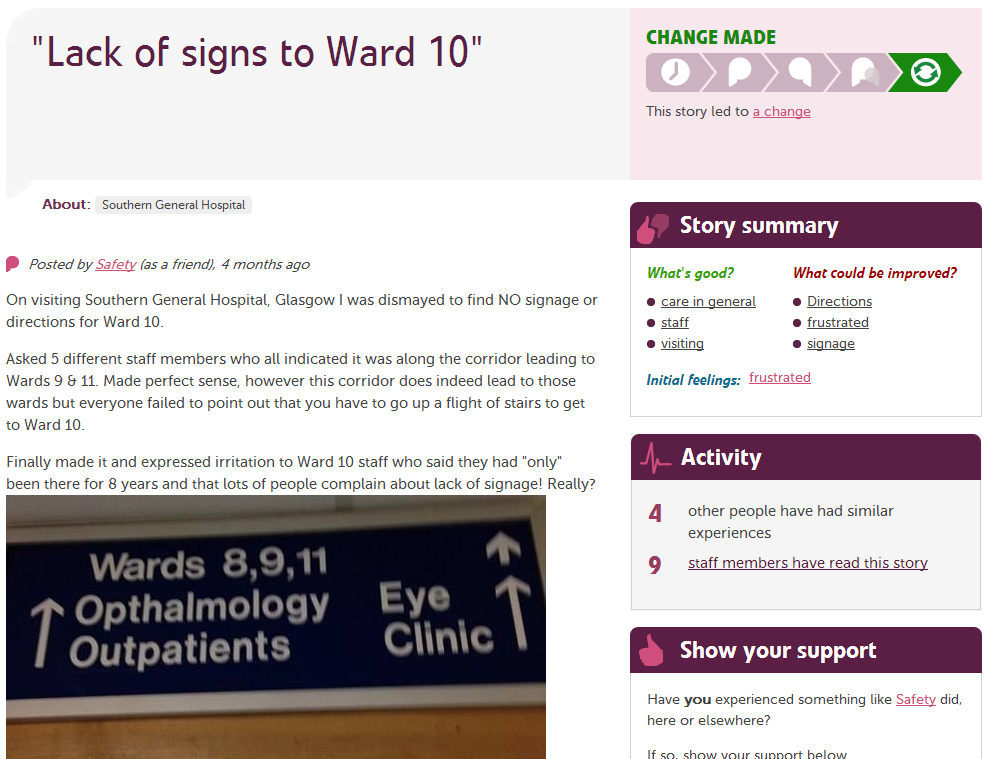 Pictures in responses
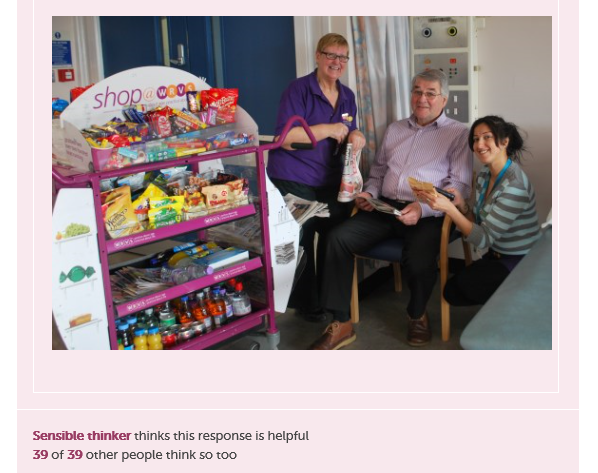 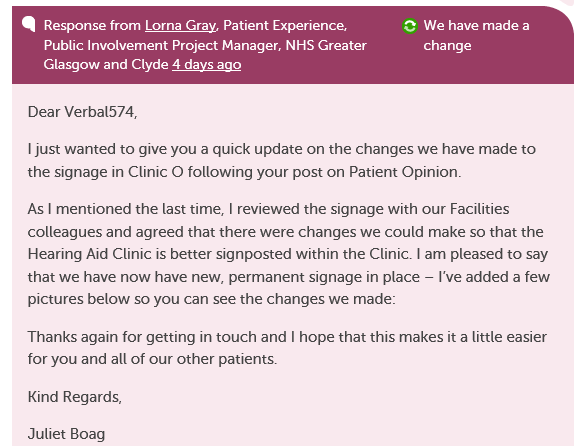 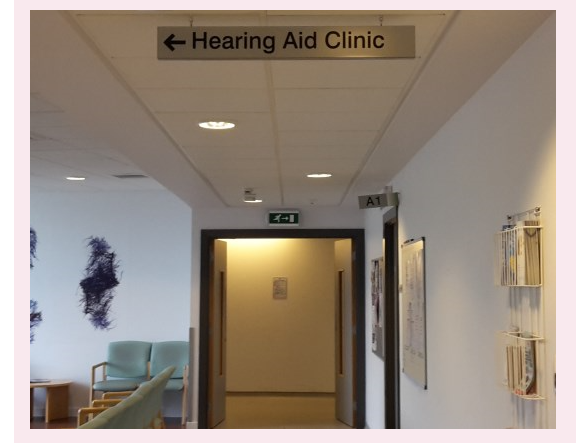 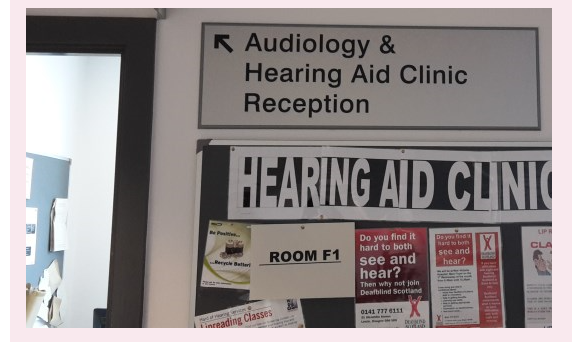 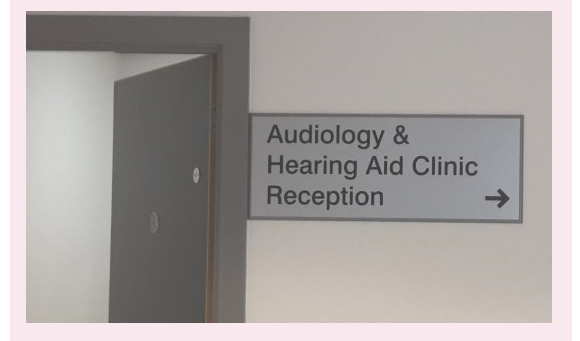 Word clouds
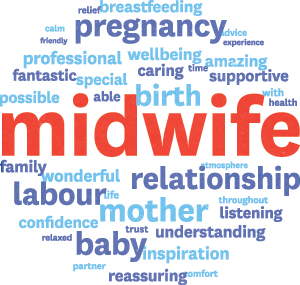 But this isn’t really about technology…
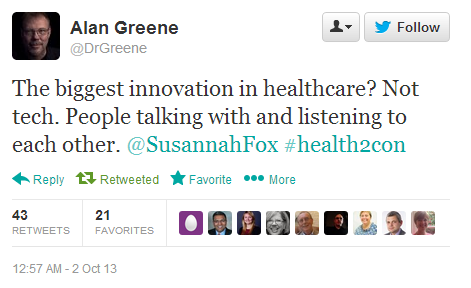 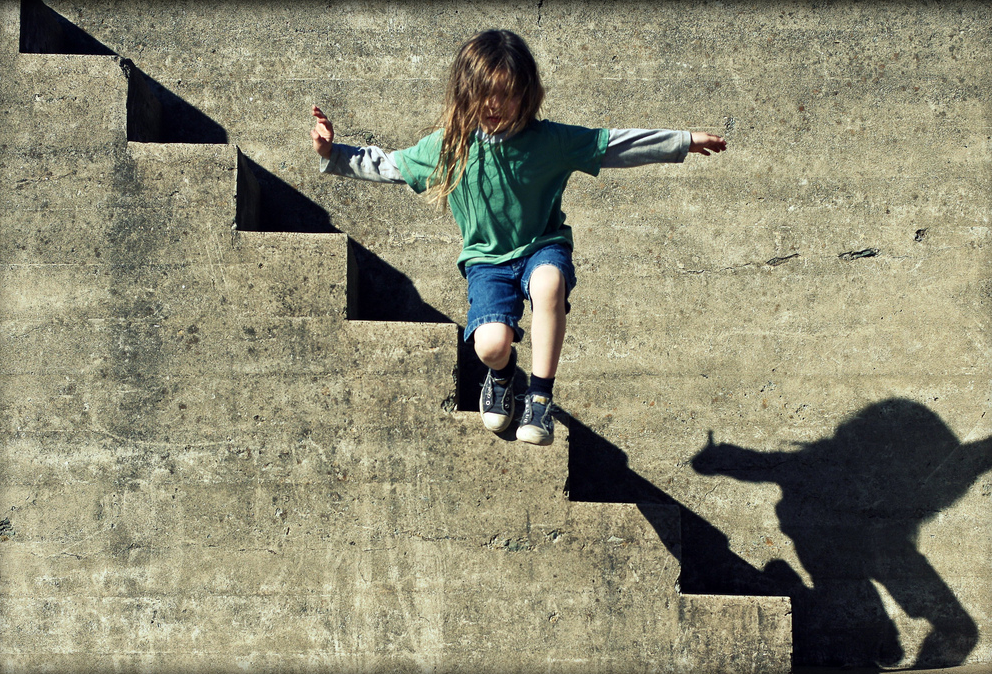 NEXT STEPS
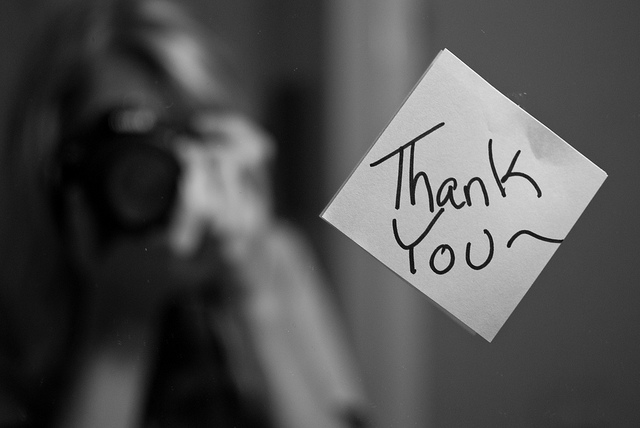 THANK YOU FOR BEING HERE